Проект «Будущий первоклассник».
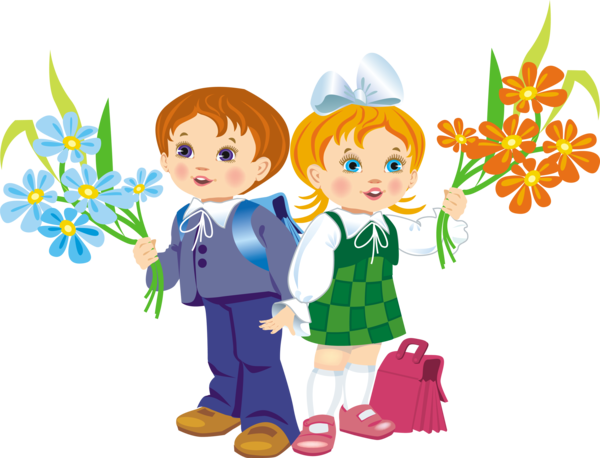 Исполнитель :Козырева А.В
 учитель- логопед МБДОУ294;
 воспитатели: Горшкова Т.А., Тер- Аванесова М. Р.
О проекте:
Вид проекта : познавательно- творческий.

Тип проекта :- социальный.

Срок реализации :долгосрочный (в течение учебного 2013-2014 года.)

Субъекты проекта: учитель – логопед ,  воспитатели, дети подготовительной группы, их родители.
«Быть готовым к школе – не значит уметь читать, писать и считать. 
 Быть готовым к школе – значит быть готовым всему этому научиться». 
                                                                                                                                                                                                                                              Венгер Л.А
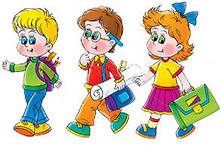 Актуальность проекта.
Поступление в школу – качественно новый этап в развитии дошкольника, связанный с изменением социальной ситуации и личностными преобразованиями, которые       Л.С. Выготский назвал кризисом семи лет.
 
 Главное что необходимо ребенку, - положительная мотивация к обучению.
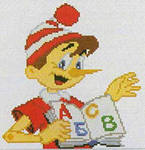 Цель проекта.
Формирование мотивационной готовности к школьной жизни и «внутренней позиции школьника» .Повышение грамотности и компетенции родителей по вопросу подготовки детей к школе.
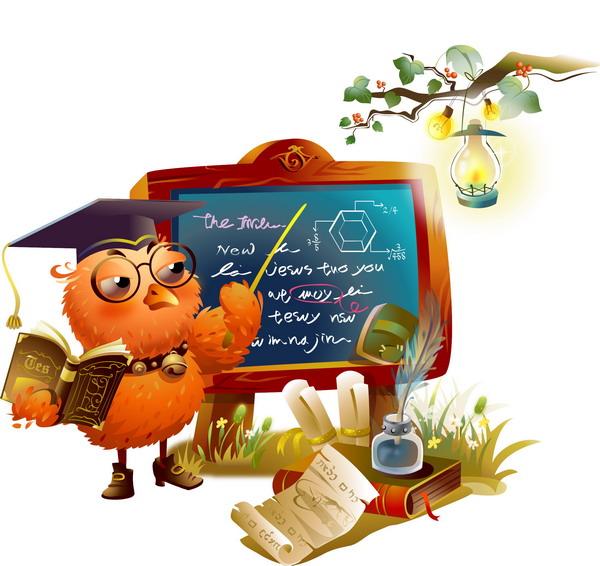 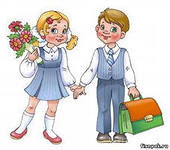 Задачи проекта
Формирование интереса к школе и учебной деятельности.
Развитие компетенции будущих первоклассников (социально-коммуникативной, информационной …) .
Формирование личностной готовности детей к школе, «внутренняя позицию школьника». 
Профилактика тревожности и страха перед школой.
Педагогическое просвещение родителей будущих первоклассников по вопросам готовности детей к школьному обучению;
Знакомство родителей с основами психологии ребенка старшего дошкольного возраста и с методами и приемами позитивного настроя детей на «школьную позицию».
Создание предметно-развивающей среды для гармоничного развития воспитанников и  ознакомления со школой.
Принципы реализации проекта
Целенаправленность процесса воспитания положительного отношения к школе на основе возрастных особенностей детей;
Научно-обоснованное сочетание разных видов деятельности;
Единство содержания форм и методов работы ;
Личностно-ориентированный подход в процессе воспитания положительного отношения к школе детей дошкольников;
Принцип сотворчества детей, педагогов и родителей в совместном процессе «дети – родители – сотрудники»;
Принцип доступности;
Принцип системности и последовательности.
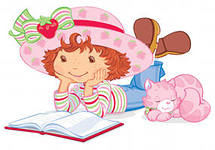 Ожидаемый результат:
1.Сформирована «внутренняя позиция школьника» у детей подготовительной к школе группы:
интегративное качество «любознательный, активный;
интегративное качество «Эмоционально отзывчивый»;
интегративное качество «Овладевший средствами общения и способами взаимодействия со взрослыми и сверстниками»;
- интегративное качество «Способный управлять своим поведением и планировать свои действия на основе первичных ценностных представлений, соблюдающий  элементарные общепринятые нормы и правила поведения »
- интегративное качество  «Способный решать интеллектуальные и личностные задачи (проблемы), адекватные возрасту»:
- интегративное качество «Овладевший универсальными предпосылками учебной деятельности»
2.Накоплен большой багаж знаний о школе;
3.Снижена тревожность и у детей и  родителей;
4.Изменена  мотивация детей к школьному обучению;
5.Повышена  компетенция родителей по вопросам подготовки детей к школе; ознакомлены  с основами психологии ребенка старшего дошкольного возраста и с методами и приемами позитивного настроя детей на «школьную позицию».
6.Обогащена предметно-развивающая среда для гармоничного развития воспитанников и  ознакомления со школой .
7.Подобран,систематизирован и оформлен материал по теме «Будущий первоклассник».
Этап подготовительный- диагностический .
Цель : выявить знания детей и родителей о школе , проблемы и тревоги , связанные с поступлением ребенка в школу, особенности формирования «внутренней позиции школьника» у детей подготовительной к школе группе.
Формы работы:
Беседы с родителями и детьми о необходимости внедрения проекта .
Родительское собрание. «А вам пора в школу?»
Анкета для родителей по выявлению готовности ребенка к обучению в школе.
Тест для дошкольников «Хочу ли я в школу?»
Беседа на тему « Что я знаю о школе?»
Основной этап- формирующий.
1. Формирование интереса к выполнению проекта,  уточнение задач проекта; обучение передачи в рисунке интерьера школы.
2. Упражнение в составление рассказа , развитие связной речи, умения передавать впечатления  и эмоции  от школы и  посещения  «Школы дошкольника».
3. Обобщение знаний о школе, развитие связной речи, умения слушать и выделять смысл произведения.
4. Создание условий для приобщения к устному народному творчеству, развитие речи, изучение Декларации прав человека, расширение знаний об окружающем мире.
5. Развитие связной речи ;закрепление умения классифицировать предметы; расширение знаний об окружающем мире
6. Развитие творческих способностей, воображения.
7. Расширение знаний об окружающем мире, развитие связной речи. Закрепление полученных знаний и представлений о школе и школьных атрибутах.
8. Развитие мелкой моторики, интереса к художественной литературе.
9. Развитие пространственного мышления , расширение географических представлений.
10. Развитие мелкой моторики, познавательной активности; расширение знаний  об окружающем мире.
11.Создание позитивного отношения к обучению в школе, помощь в школьной адаптации, обучение составлению рассказа , развитие творческой инициативы.
Итоговый – заключительный.
Цель: обобщение полученных знаний и опыта.
Оформление папки проекта «Будущий первоклассник».
Создание журнала «Скоро в школу!»;
Информация для родителей ,предоставления Департаментом образования и специалистами МБДОУ.
Организация фотовыставки «Наши мамы и папы – школьники»
Спасибо 
                 за внимание!
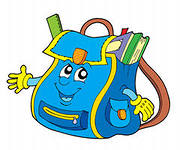